2018
英伦风简约通用模板
Fresh business general template Applicable to enterprise introduction, summary report, sales marketing, 
chart data
请在此添加标题
01
Please add the title here
请在此添加标题
目 录
COMPANY
02
Please add the title here
请在此添加标题
03
Please add the title here
请在此添加标题
04
Please add the title here
第一部分
请在此添加标题
Please add the title here
Fresh business general template
Applicable to enterprise introduction, summary report, sales marketing, chart dataa
添加您的标题
Fresh business general template Applicable to enterprise introduction
添加标题
¥：888,000
请在此添加文字说明，编辑文字。请在此添加文字说明，编辑文字。请在此添加文字说明，编辑文字。请在此添加文字说明，编辑文字。请在此添加文字说明，编辑文字。请在此添加文字说明，编辑文字。
添加标题
请在此添加文字说明，编辑文字。请在此添加文字说明，编辑文字。请在此添加文字说明，编辑文字。

请在此添加文字说明，编辑文字。请在此添加文字说明，编辑文字。请在此添加文字说明，编辑文字。
99%
添加您的标题
Fresh business general template Applicable to enterprise introduction
添加标题
添加标题
请在此添加文字说明，编辑文字。请在此添加文字说明，编辑文字。
请在此添加文字说明，编辑文字。请在此添加文字说明，编辑文字。
添加标题
添加标题
请在此添加文字说明，编辑文字。请在此添加文字说明，编辑文字。
请在此添加文字说明，编辑文字。请在此添加文字说明，编辑文字。
添加您的标题
Fresh business general template Applicable to enterprise introduction
添加标题
添加标题
添加标题
添加标题
请在此添加文字说明，编辑文字。
请在此添加文字说明，编辑文字。
请在此添加文字说明，编辑文字。
请在此添加文字说明，编辑文字。
添加您的标题
Fresh business general template Applicable to enterprise introduction
添加标题
添加标题
请在此添加文字说明，编辑文字。
请在此添加文字说明，编辑文字。
添加标题
请在此添加文字说明，编辑文字。
添加您的标题
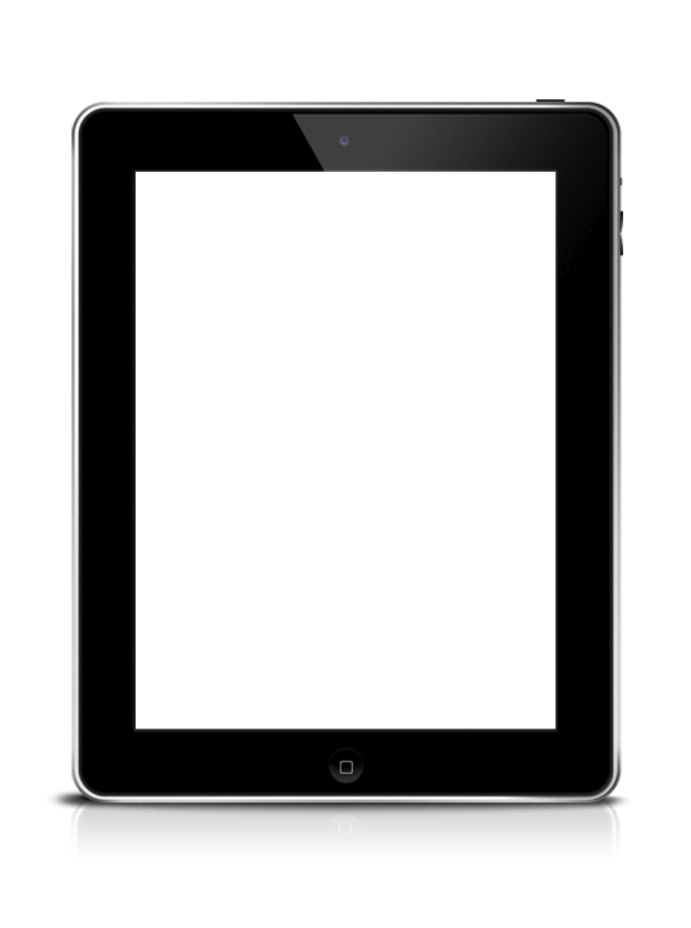 Fresh business general template Applicable to enterprise introduction
此处添加标题
添加标题
请在此添加文字说明，编辑文字。请在此添加文字说明，编辑文字。
添加标题
请在此添加文字说明，编辑文字。请在此添加文字说明，编辑文字。
添加标题
请在此添加文字说明，编辑文字。请在此添加文字说明，编辑文字。
第二部分
请在此添加标题
Please add the title here
Fresh business general template
Applicable to enterprise introduction, summary report, sales marketing, chart dataa
添加您的标题
Fresh business general template Applicable to enterprise introduction
添加标题
添加标题
请在此添加文字说明，编辑文字。请在此添加文字说明，编辑文字。
请在此添加文字说明，编辑文字。请在此添加文字说明，编辑文字。
添加 标题
添加 标题
添加 标题
添加 标题
添加标题
添加标题
请在此添加文字说明，编辑文字。请在此添加文字说明，编辑文字。
请在此添加文字说明，编辑文字。请在此添加文字说明，编辑文字。
添加您的标题
Fresh business general template Applicable to enterprise introduction
添加标题
添加标题
添加标题
添加标题
请在此添加文字说明，编辑文字。请在此添加文字说明，编辑文字。
请在此添加文字说明，编辑文字。请在此添加文字说明，编辑文字。
请在此添加文字说明，编辑文字。请在此添加文字说明，编辑文字。
请在此添加文字说明，编辑文字。请在此添加文字说明，编辑文字。
添加标题
添加标题
添加标题
添加标题
请在此添加文字说明，编辑文字。请在此添加文字说明，编辑文字。
请在此添加文字说明，编辑文字。请在此添加文字说明，编辑文字。
请在此添加文字说明，编辑文字。请在此添加文字说明，编辑文字。
请在此添加文字说明，编辑文字。请在此添加文字说明，编辑文字。
添加您的标题
Fresh business general template Applicable to enterprise introduction
添加标题
添加标题
请在此添加文字说明，编辑文字。请在此添加文字说明，编辑文字。请在此添加文字说明，编辑文字。请在此添加文字说明，编辑文字。
请在此添加文字说明，编辑文字。请在此添加文字说明，编辑文字。请在此添加文字说明，编辑文字。请在此添加文字说明，编辑文字。
添加标题
请在此添加文字说明，编辑文字。请在此添加文字说明，编辑文字。请在此添加文字说明，编辑文字。请在此添加文字说明，编辑文字。
添加标题
请在此添加文字说明，编辑文字。请在此添加文字说明，编辑文字。请在此添加文字说明，编辑文字。请在此添加文字说明，编辑文字。
添加您的标题
Fresh business general template Applicable to enterprise introduction
您的标题
您的标题
您的标题
您的标题
请在此添加文字说明，编辑文字。请在此添加文字说明，编辑文字。请在此添加文字说明，编辑文字。
请在此添加文字说明，编辑文字。请在此添加文字说明，编辑文字。请在此添加文字说明，编辑文字。
请在此添加文字说明，编辑文字。请在此添加文字说明，编辑文字。请在此添加文字说明，编辑文字。
请在此添加文字说明，编辑文字。请在此添加文字说明，编辑文字。请在此添加文字说明，编辑文字。
添加您的标题
Fresh business general template Applicable to enterprise introduction
添加标题
添加标题
请在此添加文字说明，编辑文字。请在此添加文字说明，编辑文字。
请在此添加文字说明，编辑文字。请在此添加文字说明，编辑文字。
添加标题
添加标题
请在此添加文字说明，编辑文字。请在此添加文字说明，编辑文字。
请在此添加文字说明，编辑文字。请在此添加文字说明，编辑文字。
添加您的标题
Fresh business general template Applicable to enterprise introduction
添加标题
请在此添加文字说明，编辑文字。请在此添加文字说明，编辑文字。请在此添加文字说明，编辑文字。请在此添加文字说明，编辑文字。
请在此添加文字说明，编辑文字。请在此添加文字说明，编辑文字。
请在此添加文字说明，编辑文字。请在此添加文字说明，编辑文字。
第三部分
请在此添加标题
Please add the title here
Fresh business general template
Applicable to enterprise introduction, summary report, sales marketing, chart dataa
添加您的标题
Fresh business general template Applicable to enterprise introduction
添加标题
请在此添加文字说明，编辑文字。请在此添加文字说明，编辑文字。
添加标题
请在此添加文字说明，编辑文字。请在此添加文字说明，编辑文字。
添加标题
请在此添加文字说明，编辑文字。请在此添加文字说明，编辑文字。
添加您的标题
Fresh business general template Applicable to enterprise introduction
添加标题
添加标题
请在此添加文字说明，编辑文字。请在此添加文字说明，编辑文字。
请在此添加文字说明，编辑文字。请在此添加文字说明，编辑文字。
添加标题
添加标题
请在此添加文字说明，编辑文字。请在此添加文字说明，编辑文字。
请在此添加文字说明，编辑文字。请在此添加文字说明，编辑文字。
添加您的标题
Fresh business general template Applicable to enterprise introduction
添加标题
请在此添加文字说明，编辑文字。请在此添加文字说明，编辑文字。请在此添加文字说明，编辑文字。请在此添加文字说明，编辑文字。
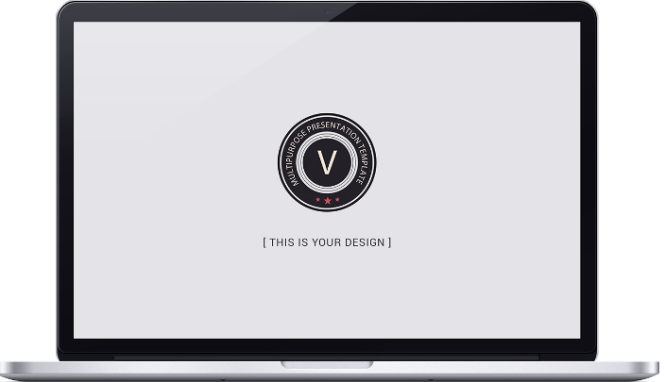 添加您的标题
Fresh business general template Applicable to enterprise introduction
添加标题
添加标题
A
B
请在此添加文字说明，编辑文字。请在此添加文字说明，编辑文字。
请在此添加文字说明，编辑文字。请在此添加文字说明，编辑文字。
添加标题
添加标题
C
D
请在此添加文字说明，编辑文字。请在此添加文字说明，编辑文字。
请在此添加文字说明，编辑文字。请在此添加文字说明，编辑文字。
第四部分
请在此添加标题
Please add the title here
Fresh business general template
Applicable to enterprise introduction, summary report, sales marketing, chart dataa
添加您的标题
Fresh business general template Applicable to enterprise introduction
添加标题
添加标题
请在此添加文字说明，编辑文字。请在此添加文字说明，编辑文字。
请在此添加文字说明，编辑文字。请在此添加文字说明，编辑文字。
添加标题
添加标题
请在此添加文字说明，编辑文字。请在此添加文字说明，编辑文字。
请在此添加文字说明，编辑文字。请在此添加文字说明，编辑文字。
添加您的标题
Fresh business general template Applicable to enterprise introduction
请在此添加文字说明，编辑文字。请在此添加文字说明，编辑文字。
请在此添加文字说明，编辑文字。请在此添加文字说明，编辑文字。
请在此添加文字说明，编辑文字。请在此添加文字说明，编辑文字。
请在此添加文字说明，编辑文字。请在此添加文字说明，编辑文字。
请在此添加文字说明，编辑文字。请在此添加文字说明，编辑文字。
请在此添加文字说明，编辑文字。请在此添加文字说明，编辑文字。
感谢一路有你